Club de Ciencia CEIP San Martiño
Comezamos
Clases Informática: 
Curso de LIM: realización de actividades (Recuncho LIM: https://sites.google.com/site/orecuncholim/home).

Curso WebQuest: a WebQuest é unha actividade reflexiva estructurada, que supón unha tarefa atractiva cos recursos dispoñibles na rede, seleccionados previamente polo profesor, co obxectivo de contribuír á administración do tempo que os estudantes dedican a desenvolvela: https://sites.google.com/site/webquestsalcedo/home
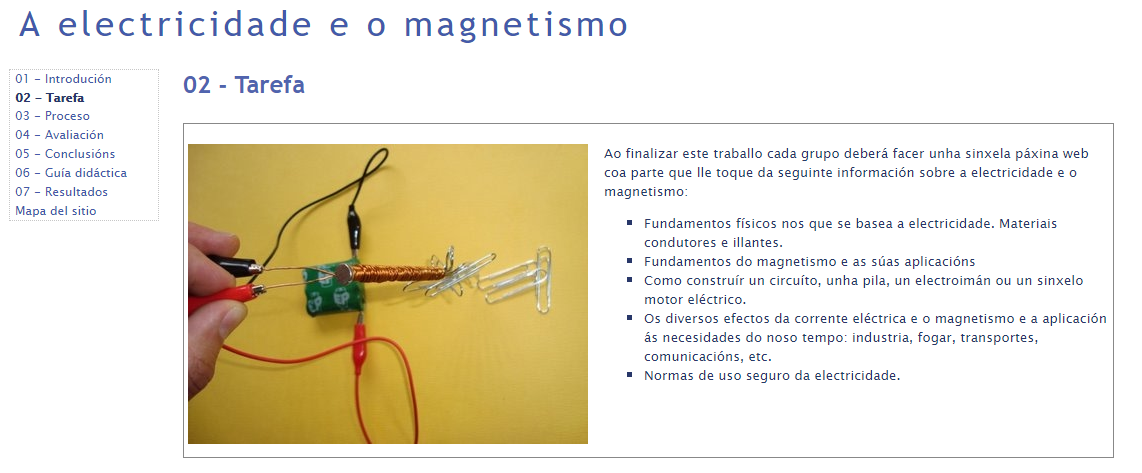 Pontenciencia
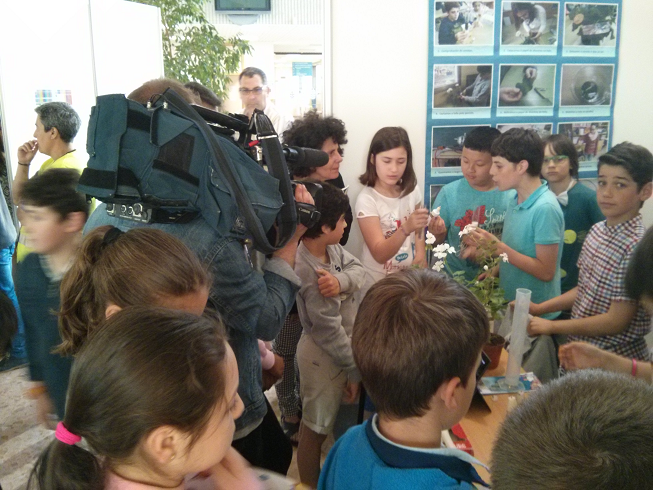 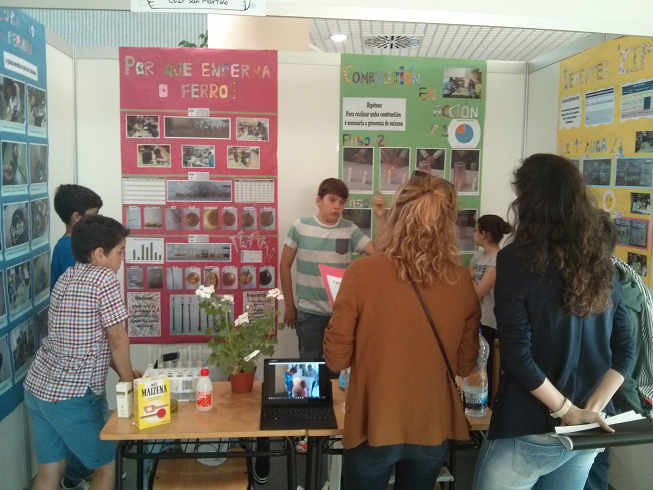 Iniciación á realización de investigacións seguindo o método científico.
http://educacion.pontevedra.gal/pontenciencia/
https://es-es.facebook.com/Pontenciencia/
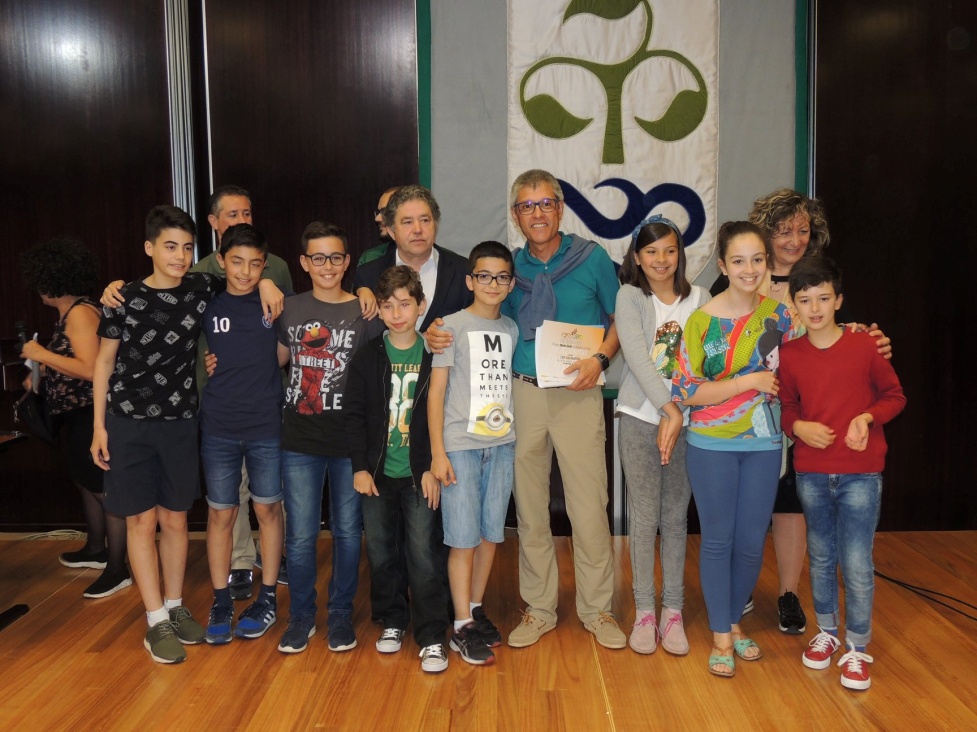 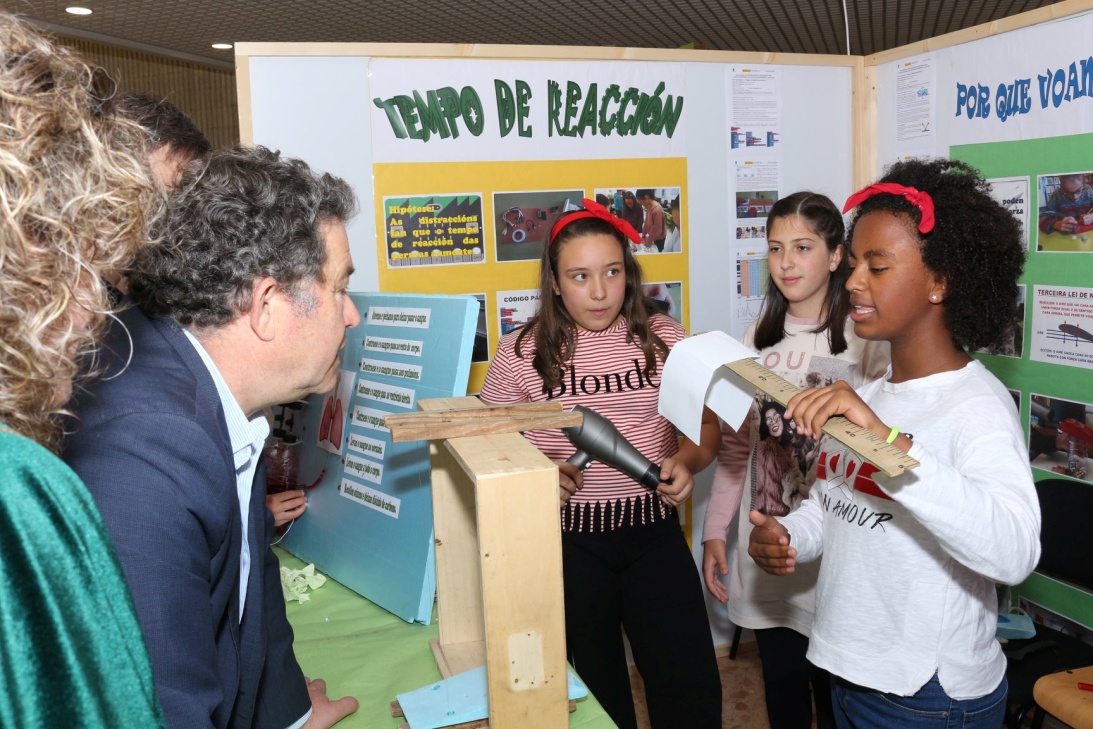 Aula Virtual (Moodle)
Sistematización do traballo, organizándoo en dous bloques interrelacionados e secuenciados: 
Contidos: explicacións, actividades, avaliacións….
Proxectos: investigacións experimentais e documentais.
https://www.edu.xunta.gal/centros/ceipsanmartino/aulavirtual2/
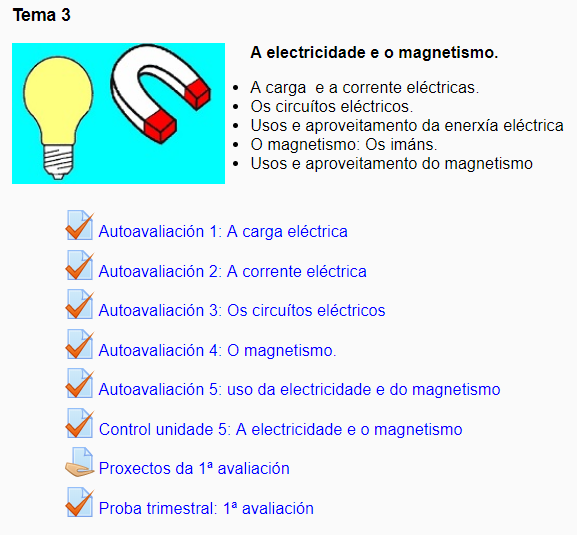 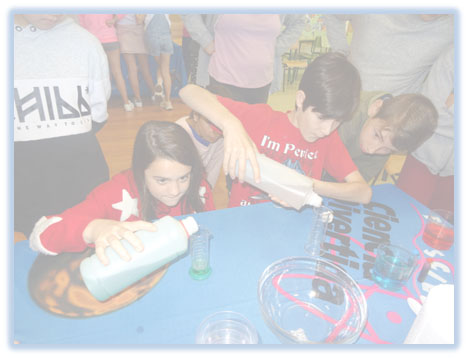 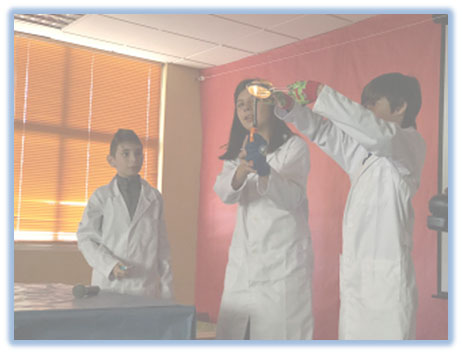 Club de Ciencia
Charlas e visitas (Videconferencia con Begoña Vila Costas, obradoiro sobre o método científico, ponencia sobre as velutinas...)
Petiscos de Ciencia (Infantil e primaria).
Proxectos de investigación.
Animacións científicas: obradoiros de Ciencia Divertida.
https://clubdecienciasanmartinho.home.blog/
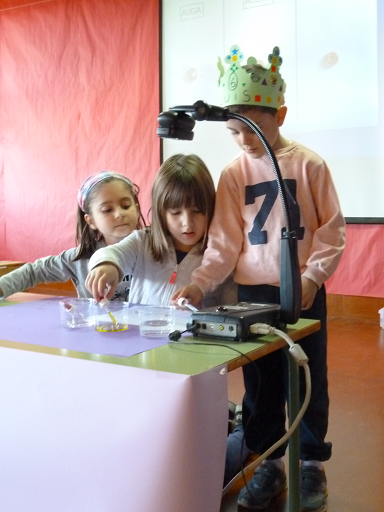 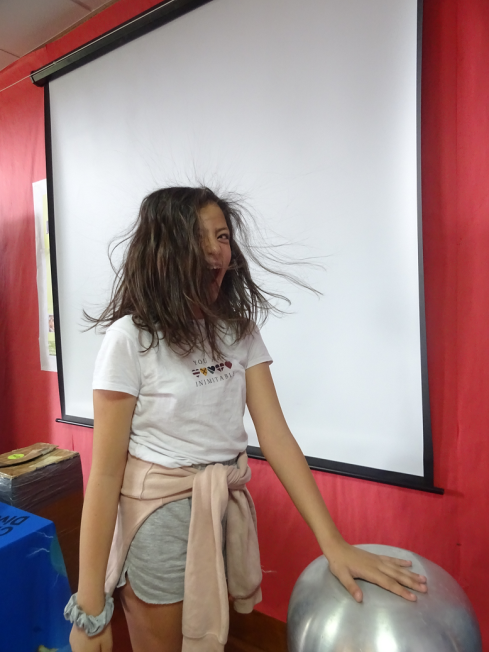 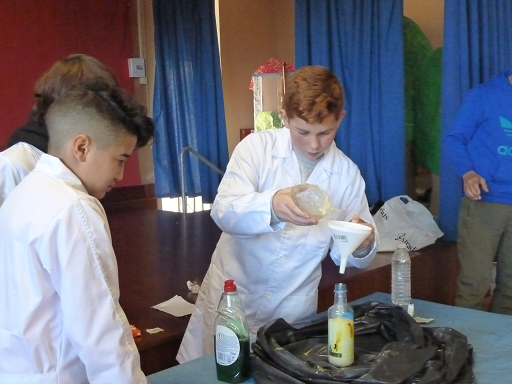 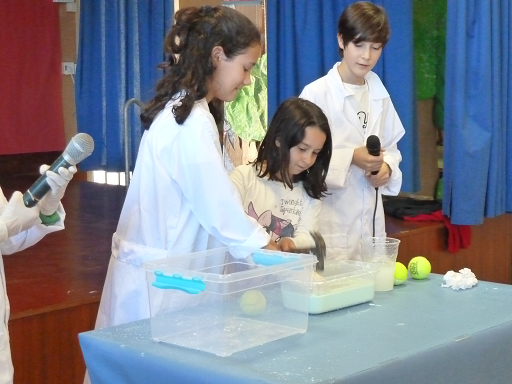 Creando un proxecto: idea
Quen a propón:
O mestre de Ciencias da Natureza.
O equipo docente.
Os alumnos.
Os comités científicos de Pontenciencia.
As familias
…
Creando un proxecto: fase de documentación
Facémonos preguntas e buscamos documentación:
Libros de texto.
Libros de experimentos da biblioteca escolar.
Internet.
Comités científicos de Pontenciencia.
Medios audiovisuais.
…











Enúnciase unha hipótese.
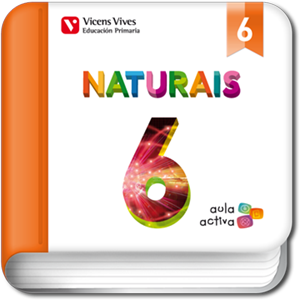 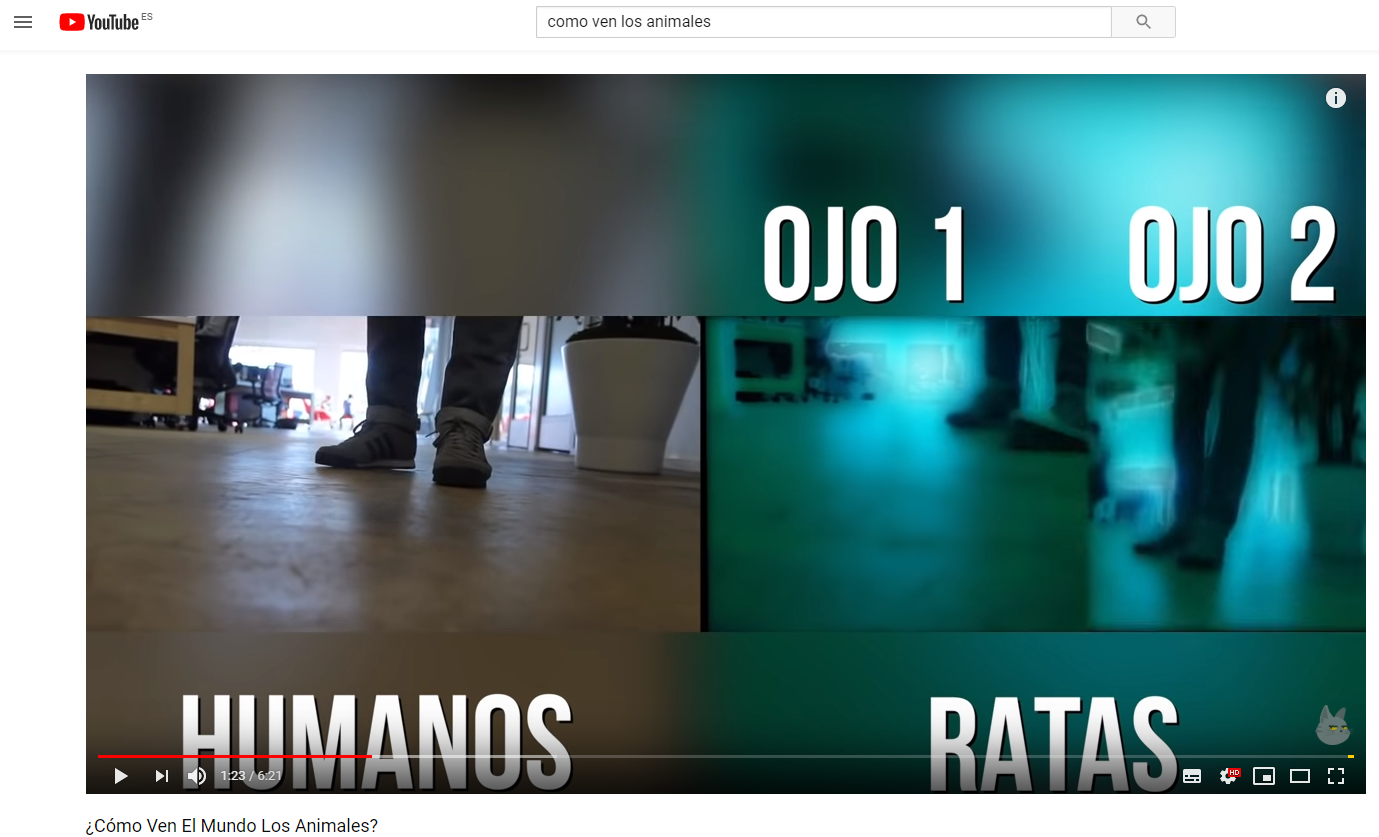 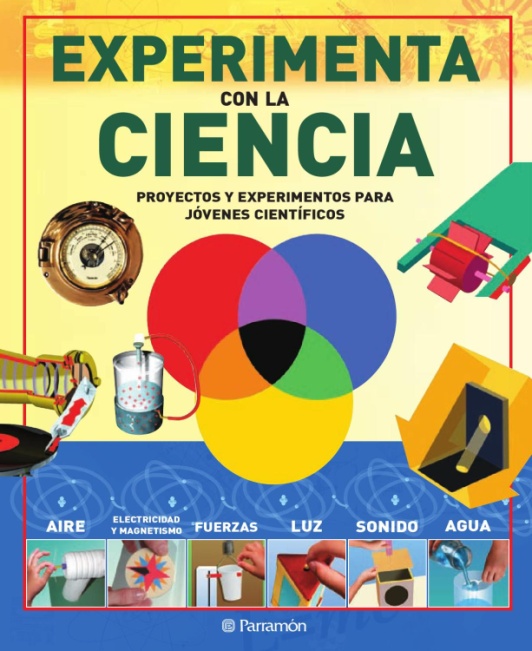 Creando un proxecto: fase experimental
Prepáranse un ou varios experimentos para confirmar ou refutar a hipótese escollida.
Selección e busca de materiais.
Elaboración dunha folla de recollida de datos.
Execución practica dos experimentos propostos.
Rexistro dos datos obtidos e elaboración táboas de datos, gráficos, etc.
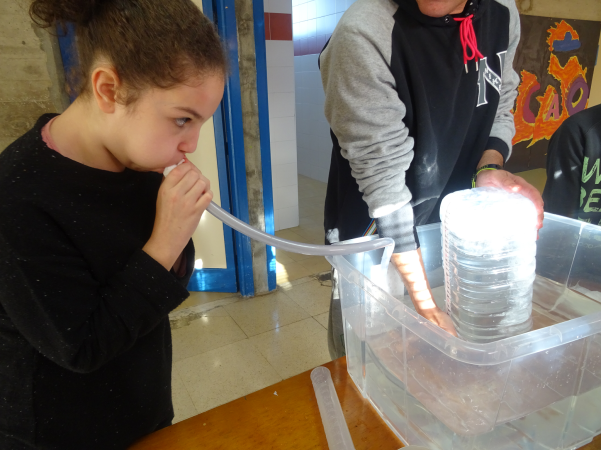 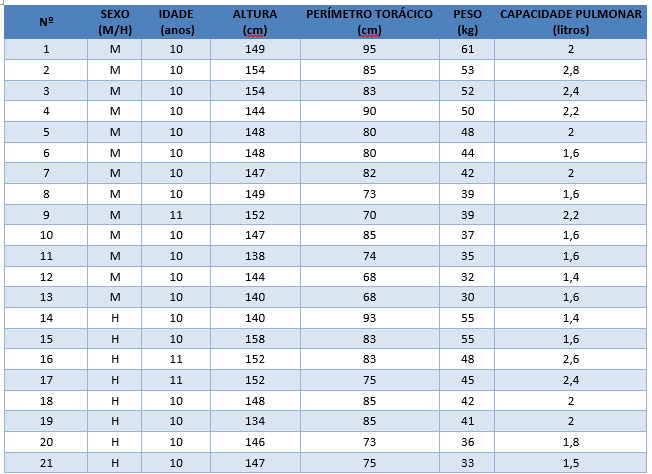 Creando un proxecto: conclusións
Teremos en conta aspectos como:
Se a hipótese foi correcta ou errónea e explicar por que.
Que foi o que non sucedeu como se esperaba?
Que cambiaría ou melloraría, ao intentar o experimento no futuro?
Qué aprendín e como podería eu usar (aplicar) o novo coñecemento que adquirín?
Que é o importante deste experimento para a miña vida ou para a vida da xente?
Como podo aplicar este experimento na vida real?
Que outros experimentos poderei eu tratar relacionados con este tema?
Que máis me gustaría saber sobre este tema?